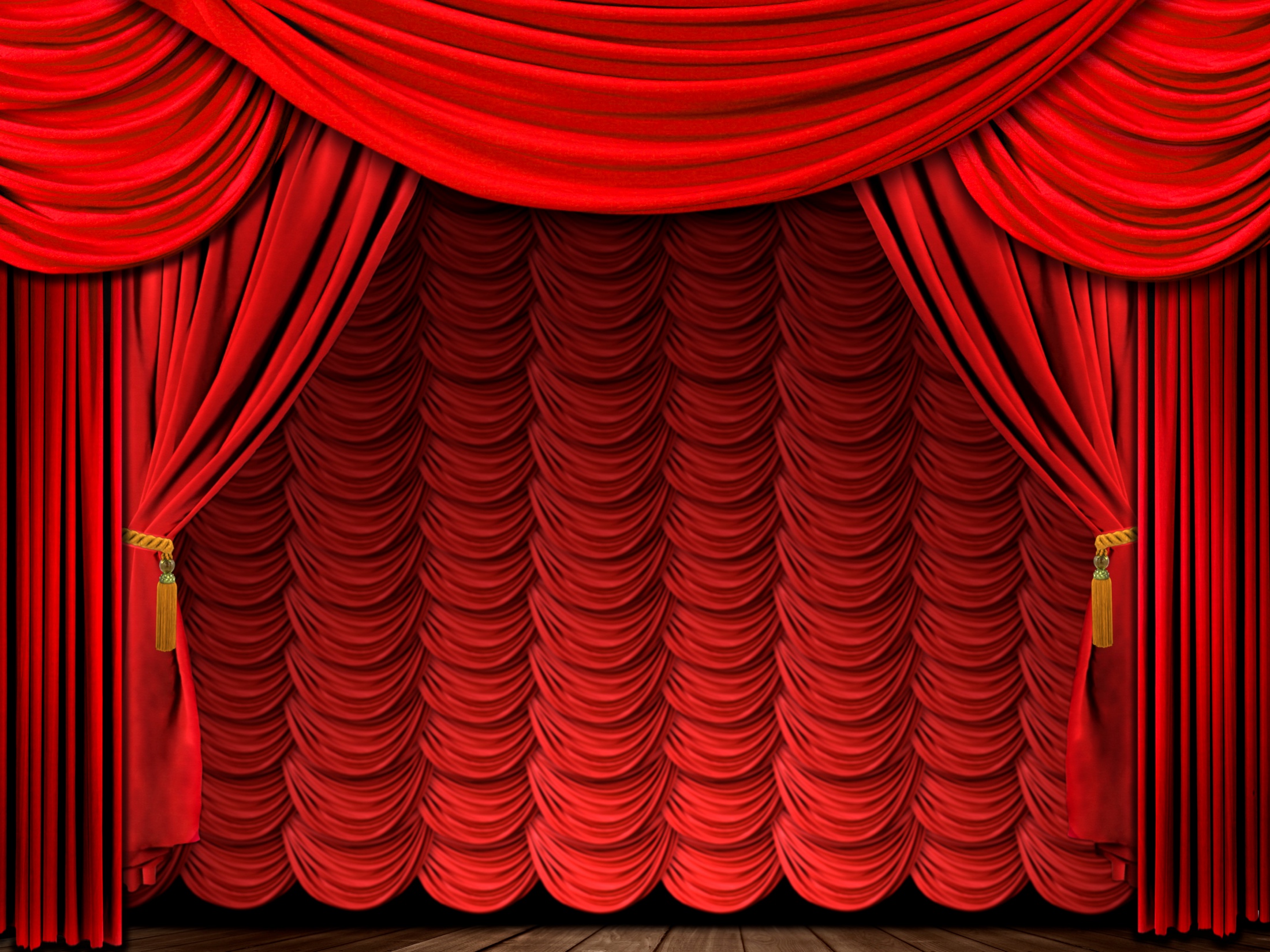 Театр корифеїв
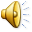 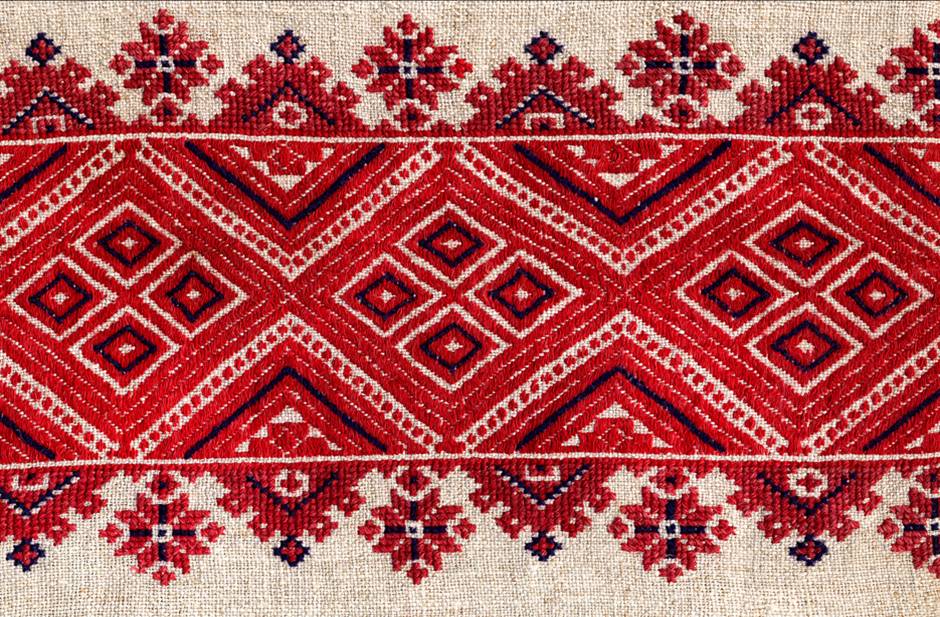 Слово "корифей" означає людину, яка є найвизначнішим діячем у певній сфері мистецтва
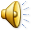 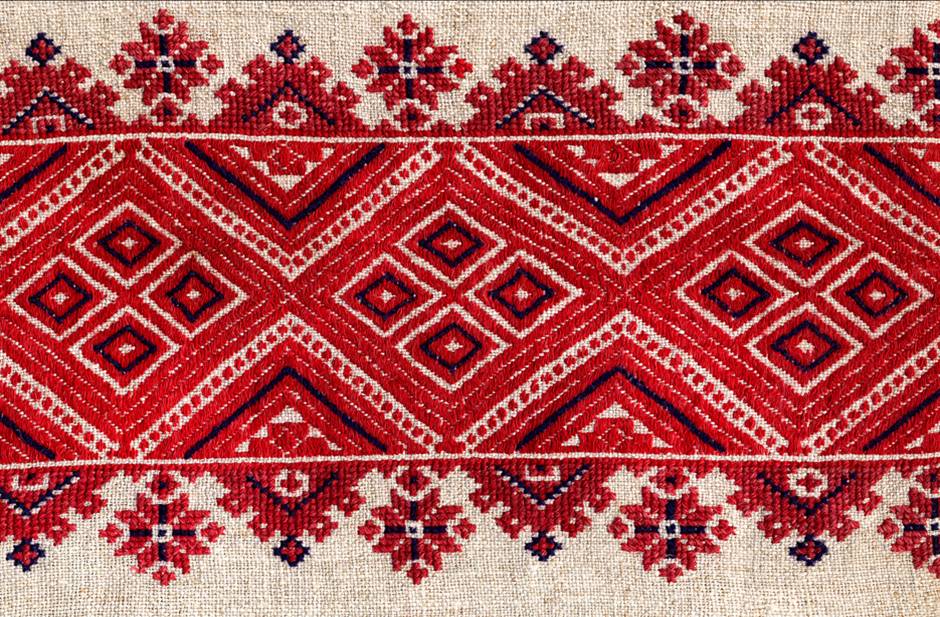 Театр корифеїв — перший реалістичний  професійний український театр
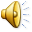 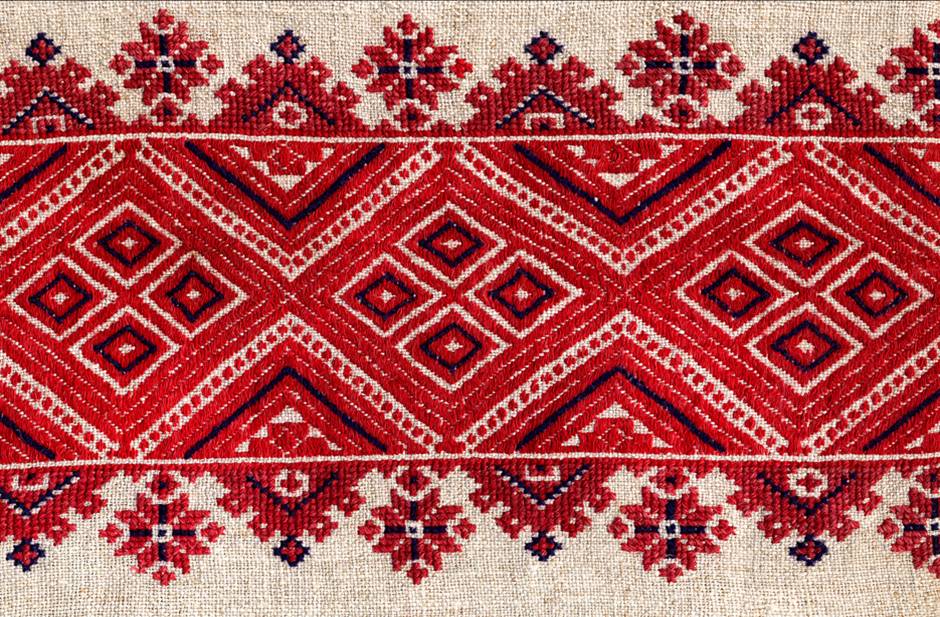 1865 року інженер-полковник Георгій Васильович Трамбицький купив у міського управління ділянку землі у Єлисаветграді,    на якій збудував Зимовий театр
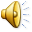 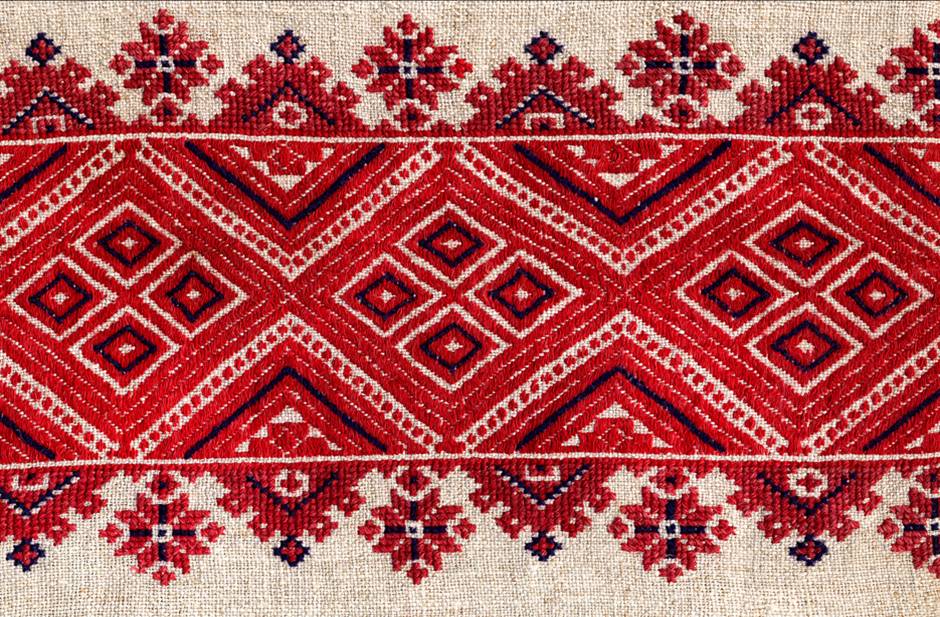 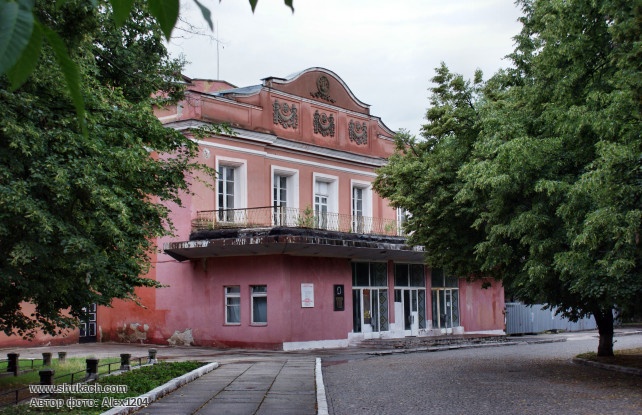 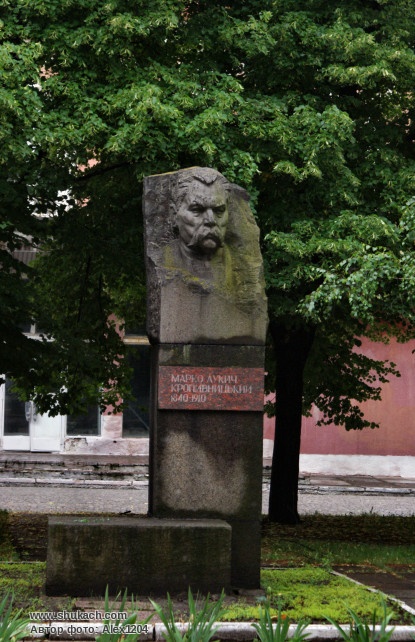 Він був відкритий 1882 року драмою І.Котляревського «Наталка Полтавка» , яку поставив М.Кропивницький
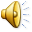 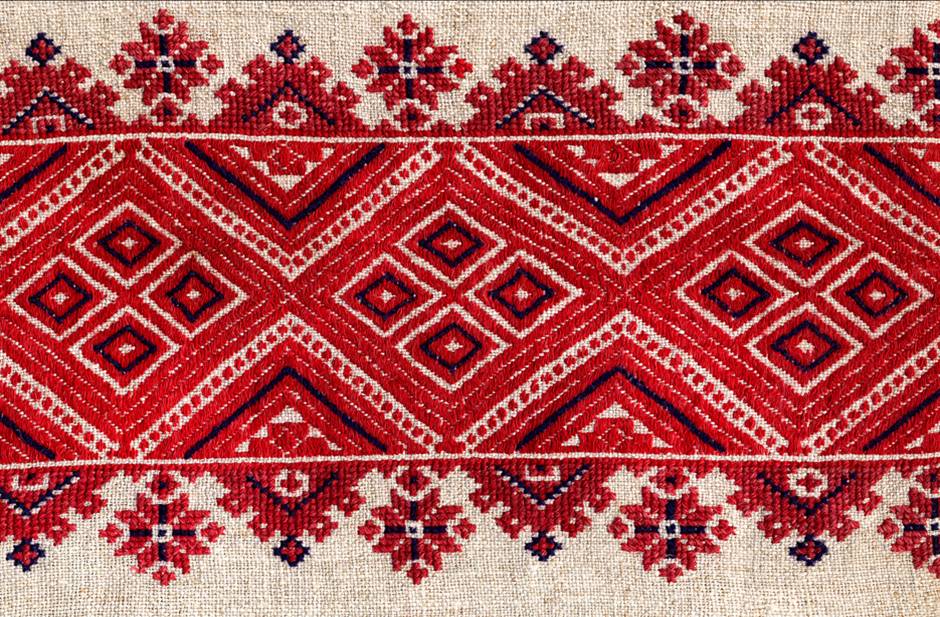 Фойє театру
Глядацька зала
Вигляд до 1974 року
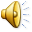 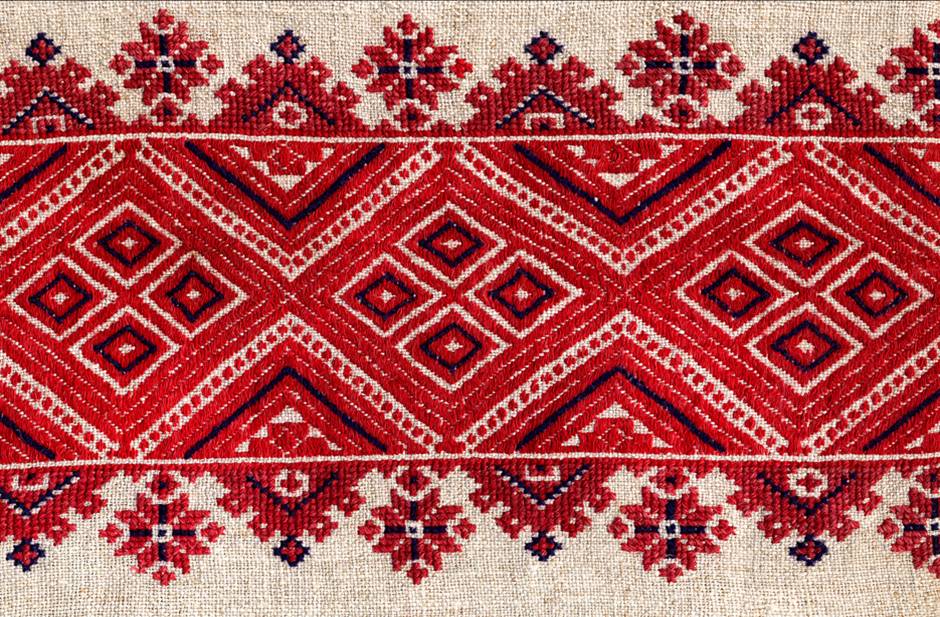 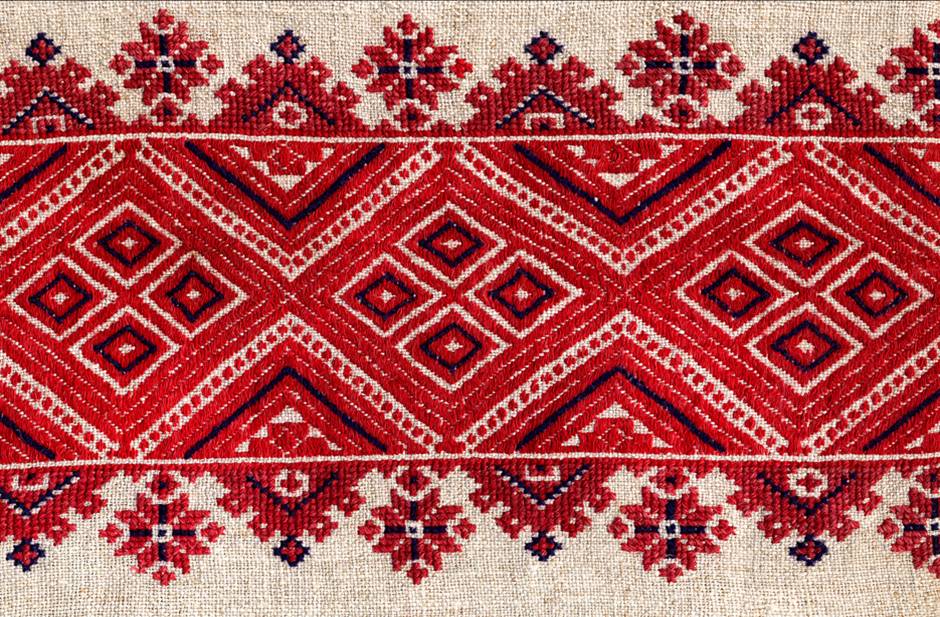 Марко Кропивницький (1840-1910 ) – актор, режисер, драматург, композитор, музикант, художник, педагог та організатор театральної справи.
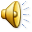 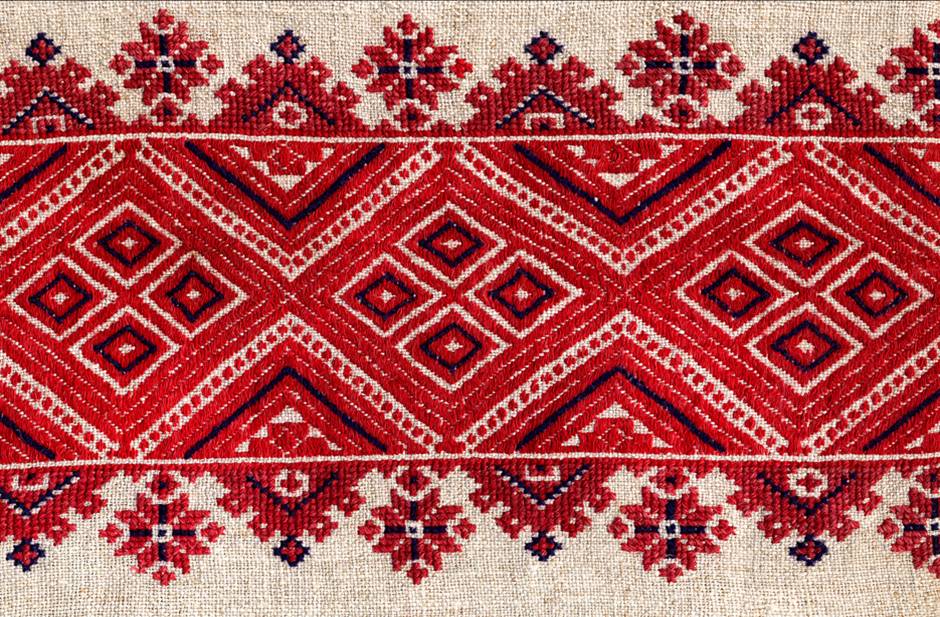 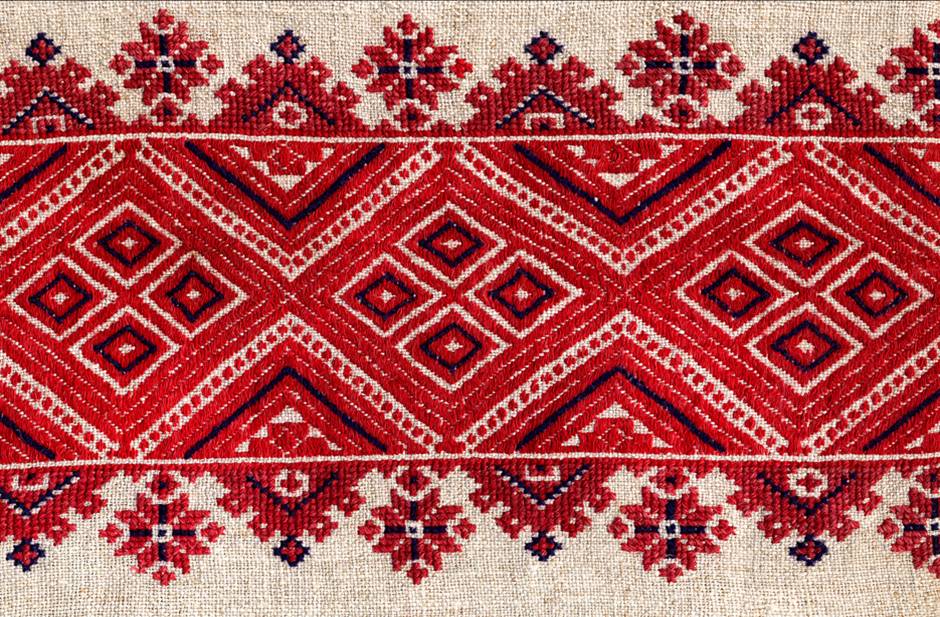 Живий голос Марка КропивницькогоВірш “Думи мої, думи мої” Т.Шевченка
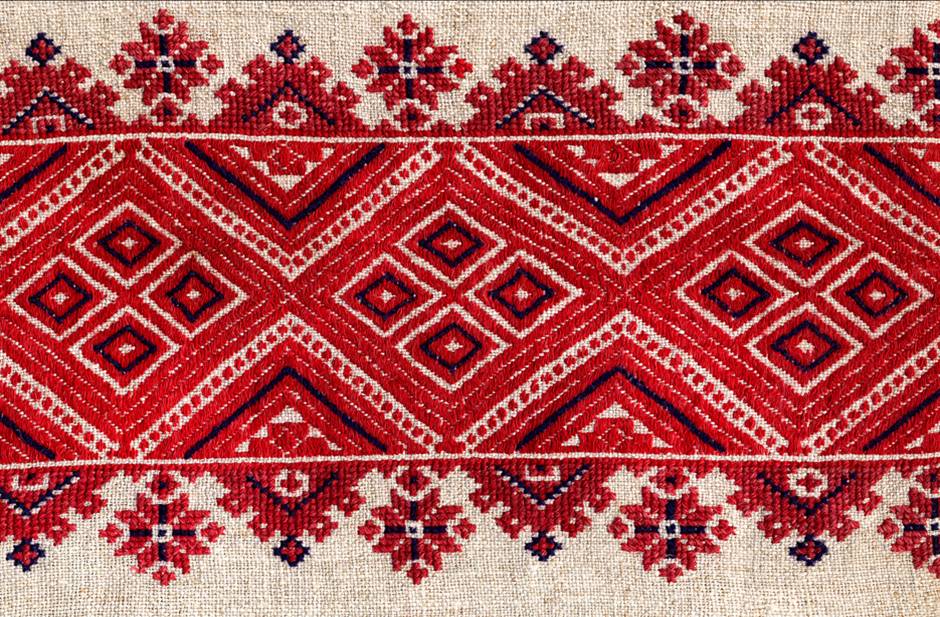 М. Кропивницький сам шукав і вчив своїх акторів:
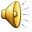 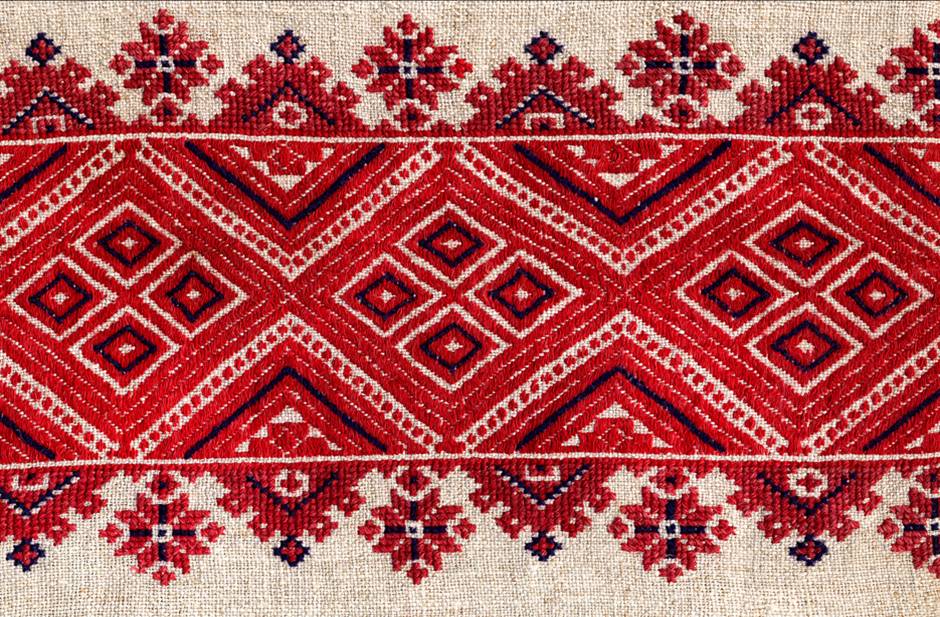 Марію Адасовську-Заньковецьку (1854-1934) – українська актриса
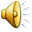 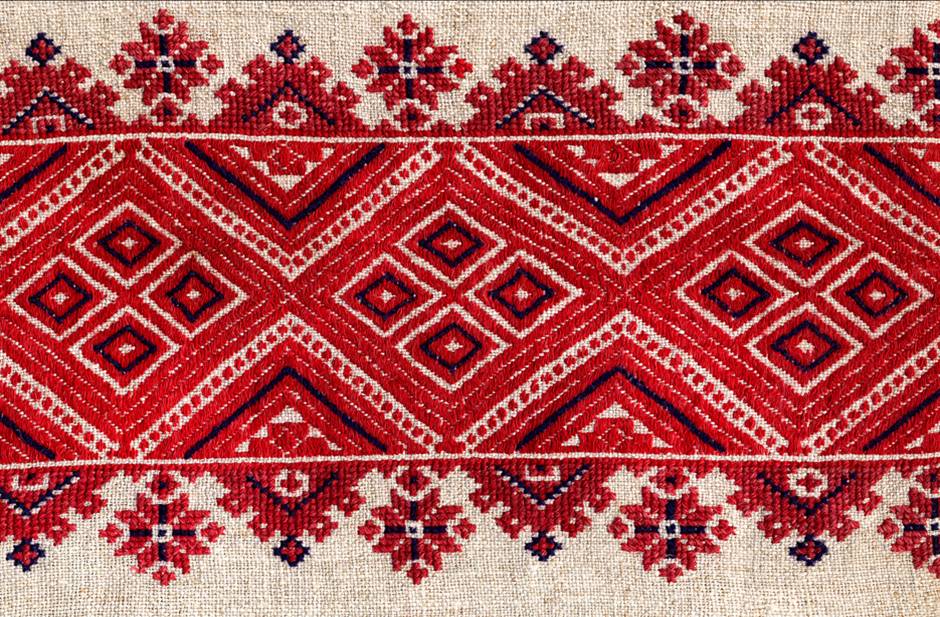 Панаса Саксаганського(1859-1940) – актор, режисер, драматург, педагог
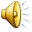 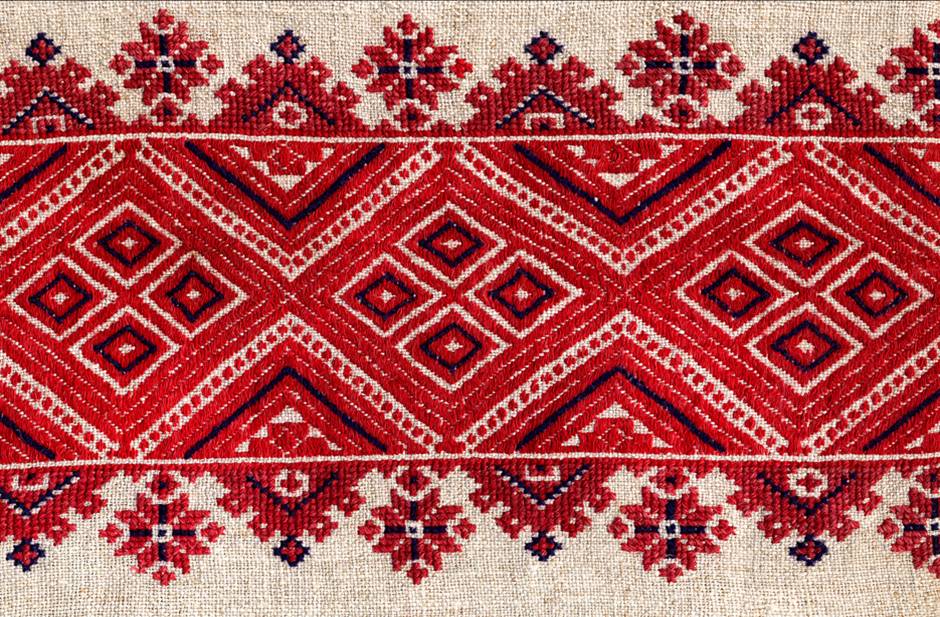 Миколу Тобілевича (Садовського)
(1856-1933) - корифей українського побутового театру
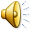 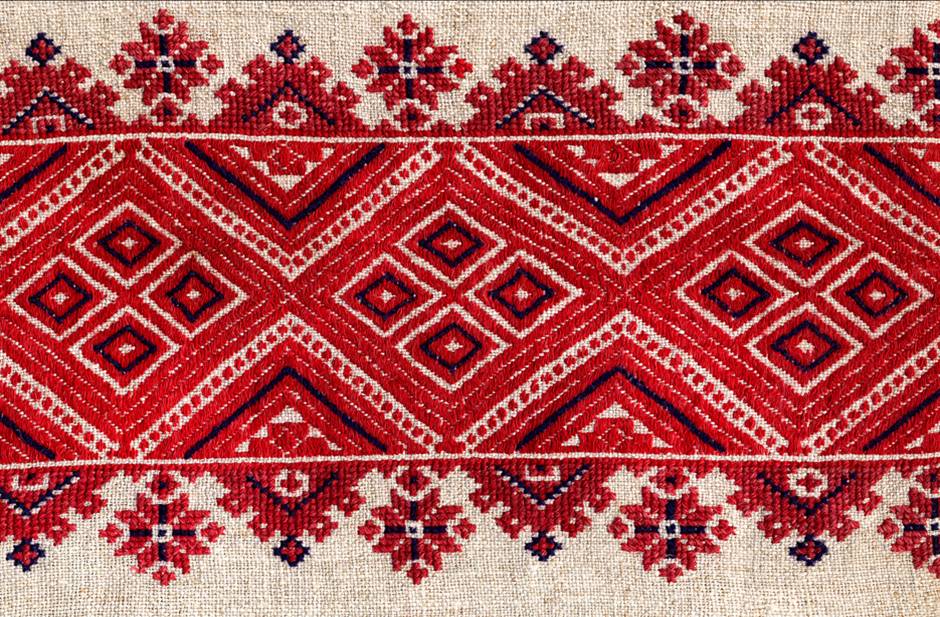 Івана Тобілевича (Карпенко-Карого)(1845-1907) – письменник, драматург, актор
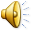 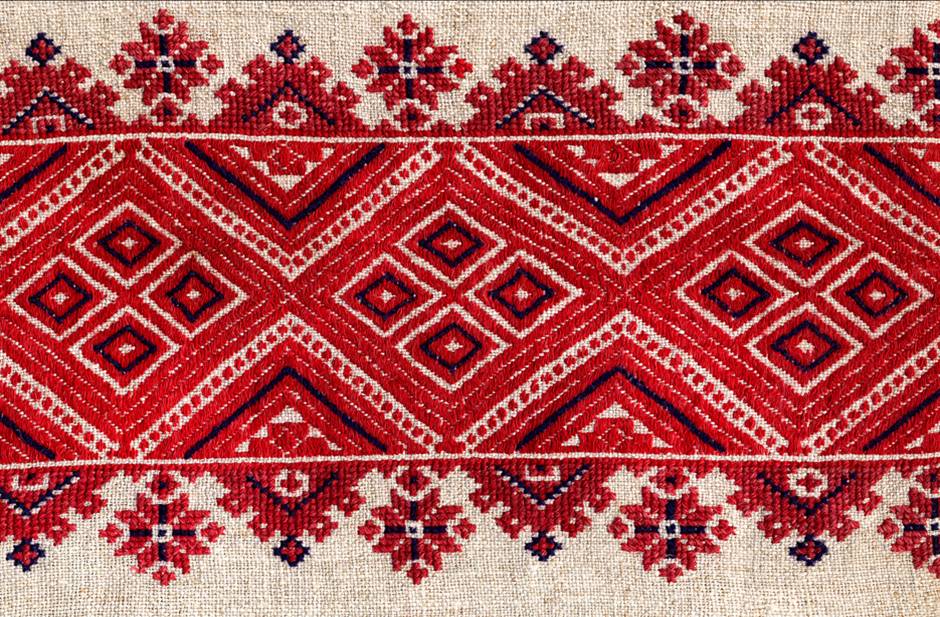 Марію Садовську-Барілотті
(1855-1891) –співачка-сопрано, драматична акторка
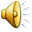 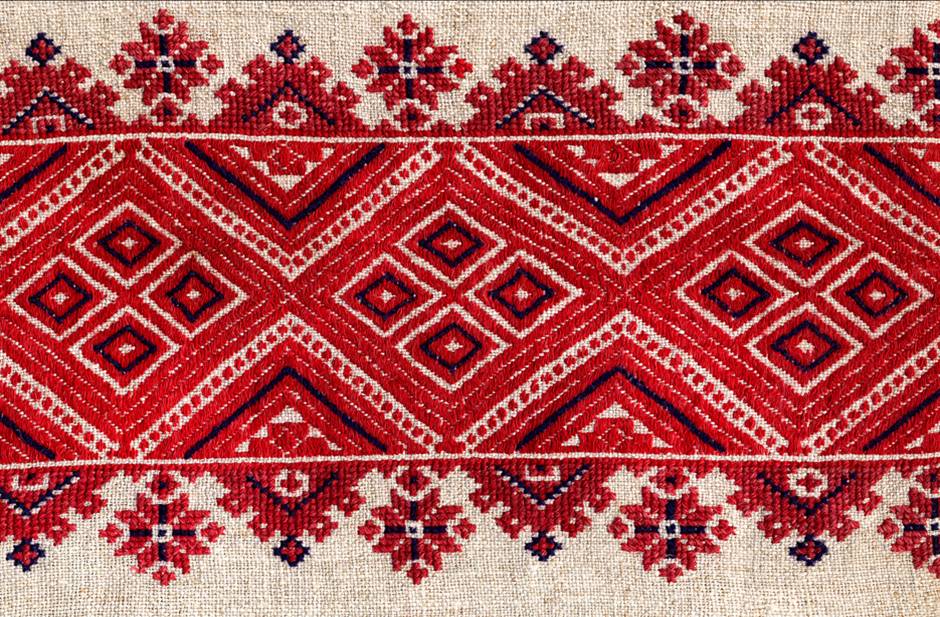 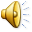 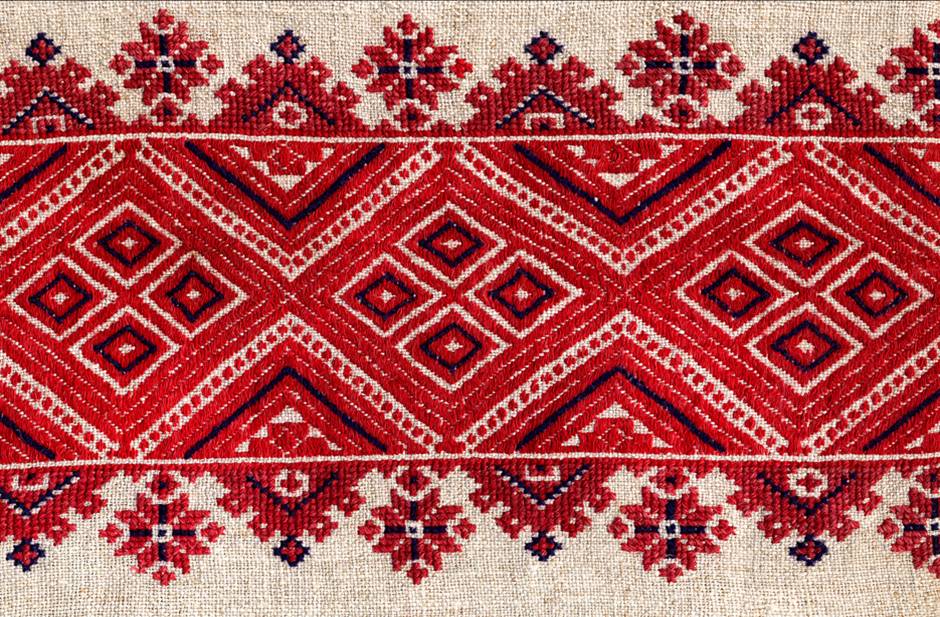 Стиль синкретичного театру вражав суто народною свіжістю й неподібністю до жодного існуючого театру.
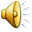 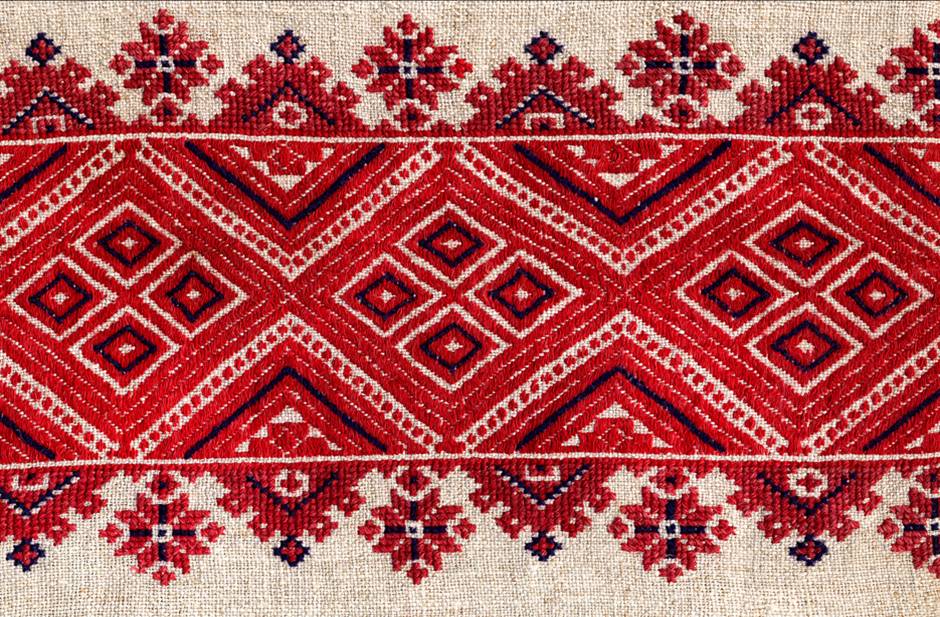 Основу репертуару корифеїв складали твори: 
 І.Котляревського
 Г.Квітки-Основ’яненка
 Т.Шевченка
М.Кропивницького
 М.Старицького
 І.Карпенка-Карого
 О.Островського
 М.Гоголя
 та інших
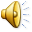 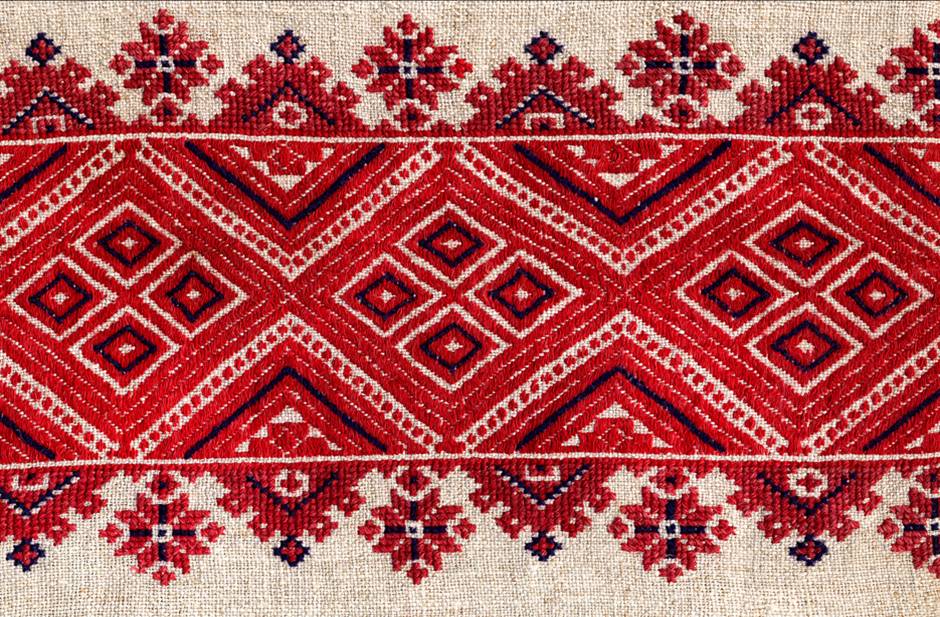 У 1885 році єдина досі театральна трупа розділилася: Марко Кропивницький зі своїми акторами відокремився від Михайла Старицького і його прихильників
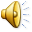 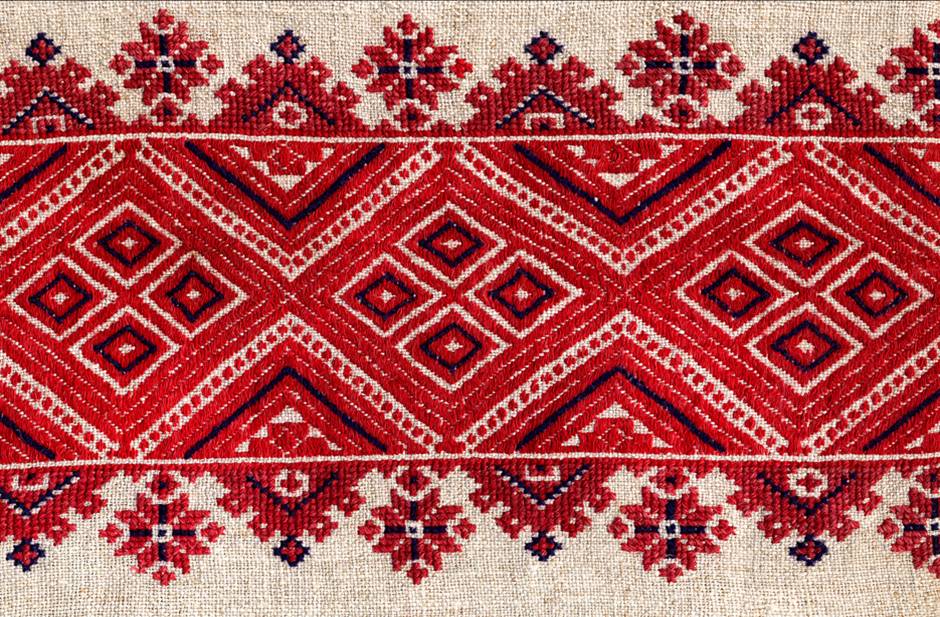 1907 р. Миколі Садовському вдалося відкрити в Києві постійний Український театр
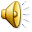 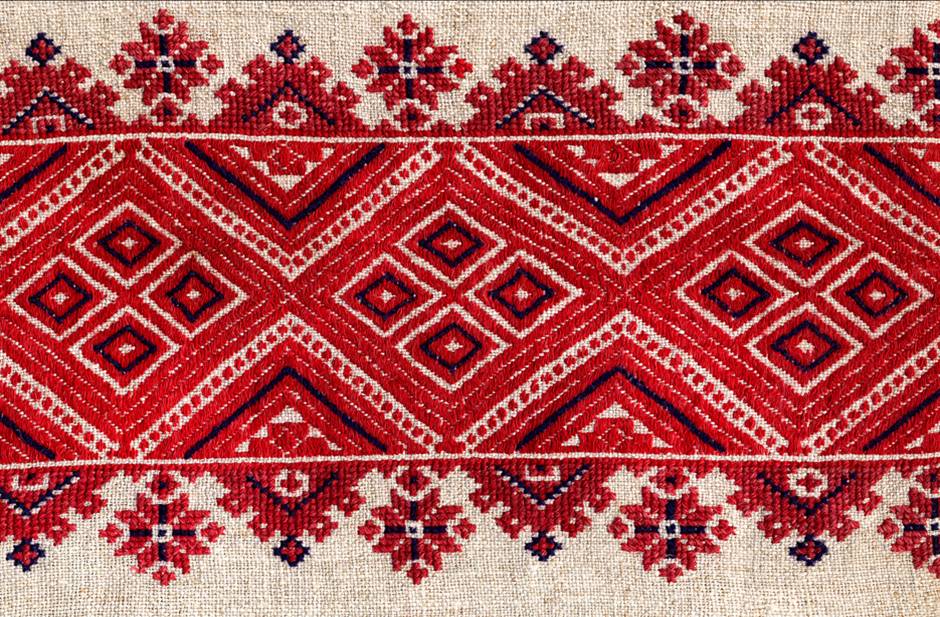 У репертуарі театру були такі вистави, як
 «Запорожець за Дунаєм»
 «Продана наречена»
 «Галька»
 «Катерина»
 «Енеїда»
 «Ревізор» Гоголя
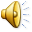 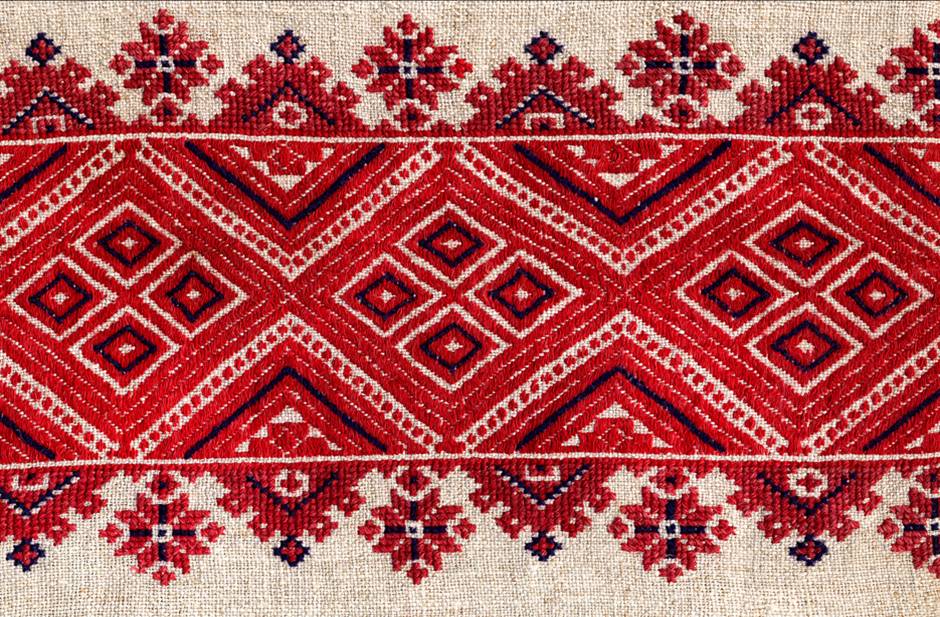 Музичне оформлення здійснювали неперевершений Микола Лисенко, Павло Нищинський, Кирило Стеценко
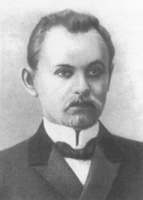 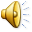 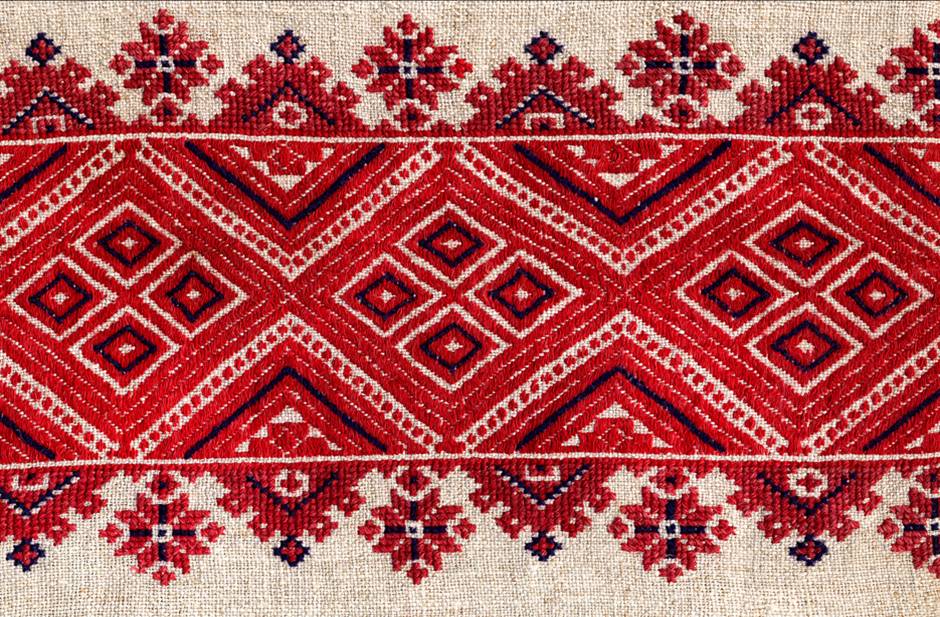 Завдяки діяльності корифеїв II пол. ХIХ ст. увійшла в історію української культури як «золотий вік» театру
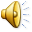 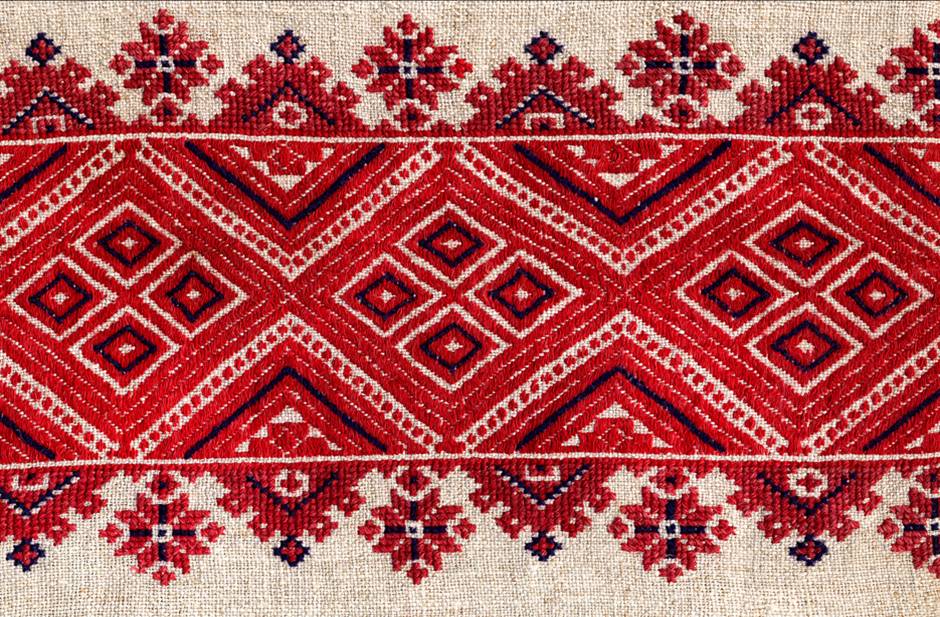 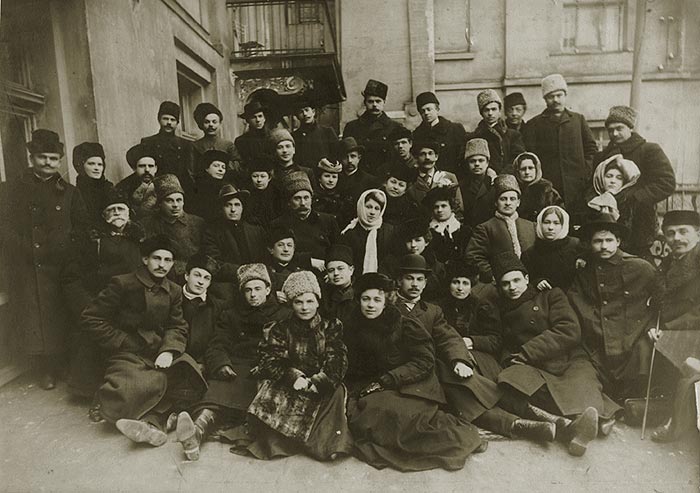 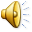 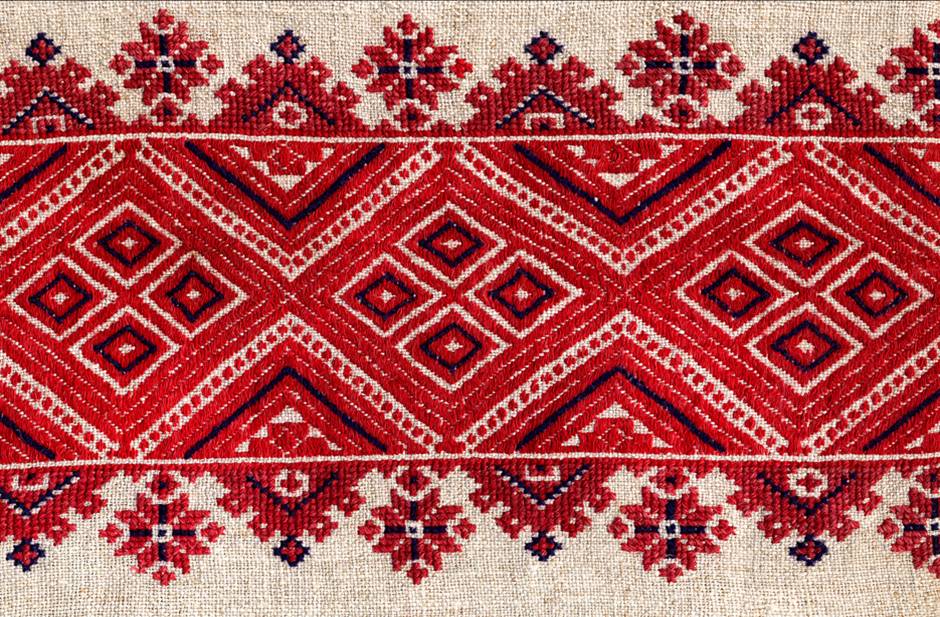 Послідовники театру корифеїв
Гнат  Юра (1888 – 1966) – український театральний режисер, актор театру і кіно
Іван Мар'яненко (1878–1962)
   талановитий майстер сцени
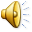 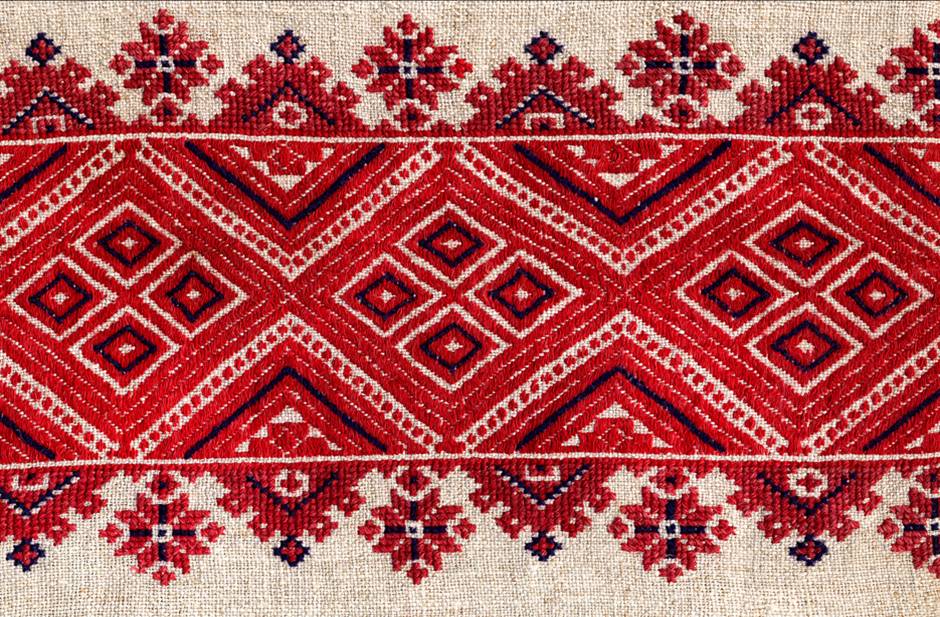 Дякуємо за увагу !
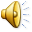 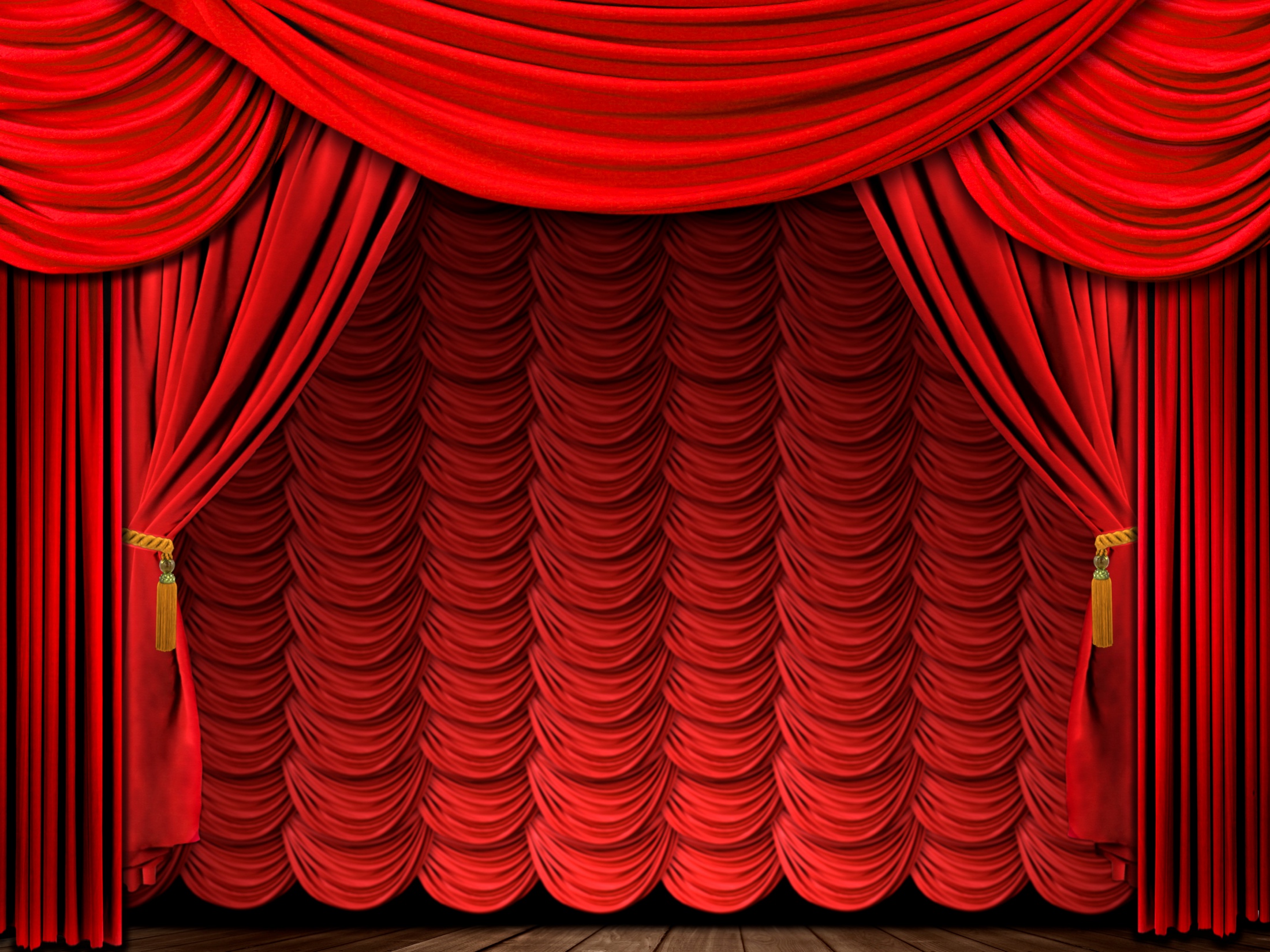 Презентацію підготували:Поляк ВладиславаІгнатьєва Марія